Тревожные дети.
На этапе подготовки. Для тревожных детей особенно важно создание ситуации эмоционального комфорта на предэкзаменационном этапе. Ни в коем случае нельзя нагнетать обстановку, напоминая о серьезности предстоящего экзамена и значимости его результатов. Чрезмерное повышение тревоги у детей этой категории приводит только к дезорганизации их деятельности. Задача взрослого — создание ситуации успеха, поощрение, поддержка. В этом огромную роль играют поддерживающие высказывания:  «Я уверен, что ты справишься».
Неуверенные дети.
На этапе подготовки. Очень важно, чтобы неуверенный ребенок получил положительный опыт принятия другими людьми его личного выбора. При работе с такими детьми необходимо воздерживаться от советов и рекомендаций ("Сначала реши простые задания, а потом переходи к сложным"). Лучше предложить выбрать ему самому и терпеливо дождаться, когда он примет решение ("Как ты думаешь, с чего лучше начать: с простых или сложных заданий?").
Дети, испытывающие недостаток произвольности и самоорганизации.
Психические функции формируются через наличие внешних опор. Поэтому на этапе подготовки очень важно научить ребенка использовать для саморегуляции деятельности различные материальные средства. Такими средствами могут стать песочные часы, отмеряющие время, нужное для выполнения задания; составление списка необходимых дел (и их вычеркивание по мере выполнения); линейка, указывающая на нужную строчку и т.д. Бесполезно призывать таких детей "быть внимательнее", поскольку это им недоступно.
Астеничные  дети.
ГИА требует высокой работоспособности на протяжении достаточно длительного периода времени. Поэтому у астеничных  детей очень высока вероятность снижения качества работы, возникновения ощущения усталости 
С  астеничными  детьми  очень  важно  не  предъявлять заведомо невыполнимых требований, которым ребенок не  сможет  соответствовать:  "Некоторые  выпускники занимаются с утра до вечера, а ты после двух часов уже устал".  Ребенок  не  притворяется,  просто  таковы  его индивидуальные особенности.
Памятка для учащихся по подготовке к итоговой аттестации.
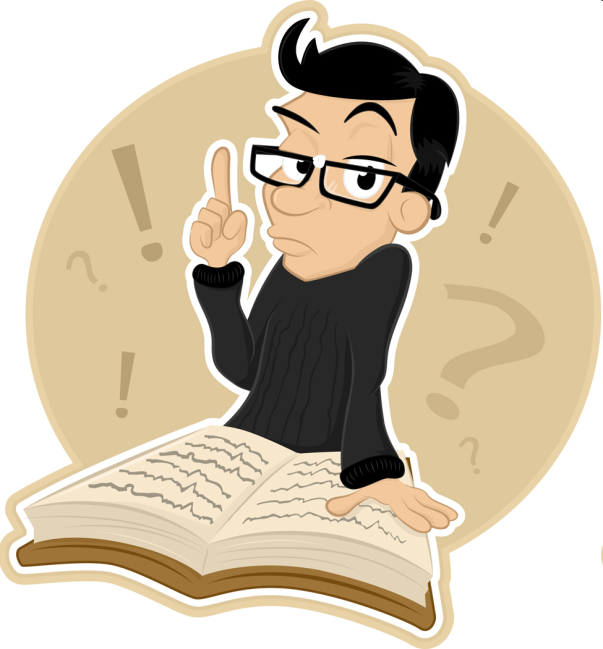 1.Старайтесь, как  можно чаще использовать проверку своих знаний в тестовой форме.   2 Вам необходимо обладать некоторыми знаниями о построении теста.
• Проанализируйте тест:  для проверки какой области знаний он предназначен;  
 сколько времени выделяется на работу с тестом;  
как необходимо работать с ним;  какие типы заданий он включает;  • есть ли необходимость рисовать графики, писать формулы, составлять таблицы или схемы?
Технология написания изложения.
Алгоритм  написания (помните, текст изложения 
читается 
два раза не вашим учителем, а диктором ):  • 1.При первом чтении внимательно слушайте текст,  
попробуйте определить и сформулировать его главную мысль.  • 2.Попробуйте чётко представить, как эта мысль 
развивается в тексте, сколько ступенек (микротем) имеет  
в своём развитии, а значит, сколько в тексте абзацев.  • 3.В перерыве между первым и вторым чтением 
попробуйте сформулировать эти микротемы, оставив место для исправления и 
дополнения во время второго чтения.
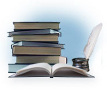 Технология написания изложения
4.Во время второго чтения можно делать подробные записи текста, а лучше пытаться  фиксировать сразу только главное, что относится к каждой из микротем.   5.После второго чтения в черновых записях  исключить лишнее с помощью нескольких способов сокращения текста.  
6.Следующий шаг важен и необходим – обязательно напишите черновик сжатого изложения, деля его на абзацы, т.к. текст у вас должен быть другим, по сравнению с  исходным текстом изложения.
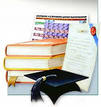 Пропедевтические упражнения могут быть нескольких типов.
1.Выделение   главной   информации   предложения   
(простого  или сложного). 2.Выделение предложения, в котором заключена главная (основная) мысль микротекста (абзаца). 3.Выделение  детализирующей,   объясняющей   части   микротекста. 4.Сокращение предложения, микротекста за счет исключения деталей, подробностей.5.Расширение, развертывание предложения, микротекста путем введения деталей, подробностей, объяснений, 
     раскрытия содержания обобщающего слова и т. д..
ПРОЧИТАТЙТЕ ТЕКСТ. СОКРАТИТЕ ЕГО, ИСПОЛЬЗОВАВ ИСКЛЮЧЕНИЕ ВТОРОСТЕПЕННОЙ ИНФОРМАЦИИ
Есть люди, которым всё всегда ясно. Это они, по их же собственному мнению, лучше всех разбираются в политике, медицине, образовании – короче говоря, в любых областях человеческого знания и деятельности. Такие «знатоки» ничему не удивляются, а потому и не способны совершить открытие, даже самое маленькое. Вообще, люди, которым всё ясно, - безнадежные люди. (По В. И. Курбатову)
ПРОЧИТАТЙТЕ ТЕКСТ. СОКРАТИТЕ ЕГО, ИСПОЛЬЗОВАВ  ЯЗЫКОВОЕ ИСКЛЮЧЕНИЕ.  
В нашей семье, по тогдашнему времени считавшейся передовой и либеральной, много говорили о народе, но подразумевали под ним преимущественно крестьян, а о рабочих, пролетариате, говорили редко.__
СОКРАТИТЕ ТЕКСТ, ИСПОЛЬЗОВАВ ЯЗЫКОВОЕ ОБОБЩЕНИЕ. 
Умение завязываться в узлы, лежать на гвоздях, ходить по раскалённым углям, останавливать дыхание и продолжительное время жить без еды и воды – всего лишь внешняя, удивительная для наблюдателя сторона жизни йогов.
СОКРАТИТЕ ТЕКСТ, ИСПОЛЬЗОВАВ СЛИЯНИЕ ПРОСТЫХ ПРЕДЛОЖЕНИЙ В СЛОЖНОЕ.
Помню вечер перед Новым годом. Мне было шесть или семь лет. В подарок я получил книгу со сказками Андерсена. Так в моей жизни появился этот датский сказочник.
СОКРАТИТЕ ПРЕДЛОЖЕНИЕ, ИСПОЛЬЗОВАВ УПРОЩЕНИЕ (ЗАМЕНУ).
Чтобы получилась чайная ложечка мёда, двести пчёл должны трудиться весь день, собирая нектар с тысяч цветков, а для того, чтобы запасти килограмм, на сбор нектара отправится уже не сотенная, а тысячная армия.